Dictionaries and Hash tables
Metodický koncept k efektivní podpoře klíčových odborných kompetencí s využitím cizího jazyka ATCZ62 - CLIL jako výuková strategie na vysoké škole
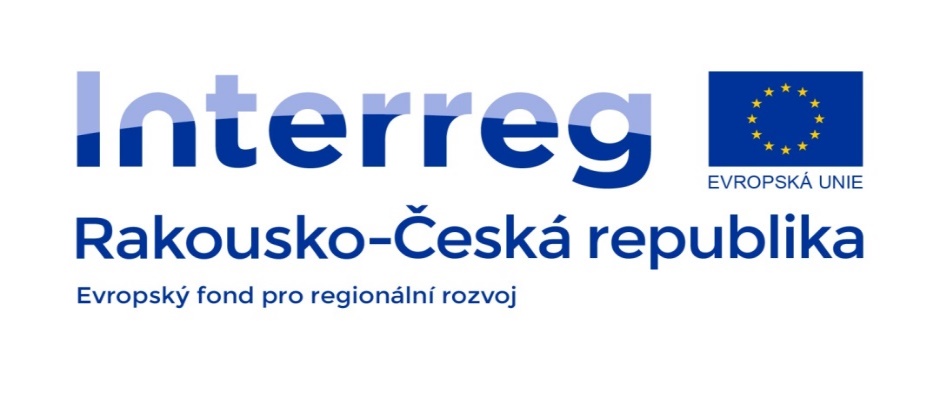 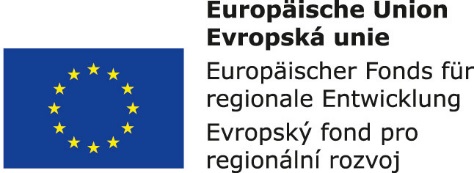 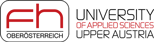 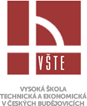 Dictionary – ADT
The dictionary ADT models a searchable collection of key-element items
Dictionary ADT methods:
findElement(k): if the dictionary has an item with key k, returns its element, else, returns the special element NO_SUCH_KEY 
insertItem(k, o): inserts item (k, o) into the dictionary
removeElement(k): if the dictionary has an item with key k, removes it from the dictionary and returns its element, else returns the special element NO_SUCH_KEY 
size(), isEmpty()
keys(), Elements()
Applications:
address book, credit card authorization, mapping host names (e.g., cs16.net) to internet addresses (e.g., 128.148.34.101)
Log File
A log file is a dictionary implemented by means of an unsorted sequence
We store the items of the dictionary in a sequence (based on a doubly-linked lists or a circular array), in arbitrary order
insertItem takes O(1)
findElement and removeElement take O(n)
The log file is effective only for dictionaries of small size or for dictionaries on which insertions are the most common operations, while searches and removals are rarely performed (e.g., historical record of logins to a workstation)
Binary Search
Binary search performs operation findElement(k) on a dictionary implemented by means of an array-based sequence, sorted by key
similar to the high-low game
at each step, the number of candidate items is halved
terminates after a logarithmic number of steps
0
1
3
4
5
7
8
9
11
14
16
18
19
m
h
l
0
1
3
4
5
7
8
9
11
14
16
18
19
m
h
l
0
1
3
4
5
7
8
9
11
14
16
18
19
m
h
l
0
1
3
4
5
7
8
9
11
14
16
18
19
l=m =h
Lookup Table
A lookup table is a dictionary implemented by means of a sorted sequence
We store the items of the dictionary in an array-based sequence, sorted by key
We use an external comparator for the keys
findElement()				O(logn)
insertItem(k, o), removeElement	O(n)
The lookup table is effective only for dictionaries of small size or for dictionaries on which searches are the most common operations, while insertions and removals are rarely performed (e.g., credit card authorizations)
Binary Search Tree
A binary search tree is a binary tree storing keys (or key-element pairs) at its internal nodes and satisfying the following property:
Let u, v, and w be three nodes such that u is in the left subtree of v and w is in the right subtree of v. We have key(u)  key(v)  key(w)
External nodes do not store items
An inorder traversal of a binary search
trees visits the keys in increasing order
Hash table
A hash function h maps keys of a given type to integers in a fixed interval [0, N - 1]
Example:	h(x) = x mod Nh(x) – hodnota hashe
The goal of a hash function is to uniformly disperse keys in the range [0, N - 1]
A hash table for a given key type consists of
Hash function h
Array (called table) of size N
A collision occurs when two keys in the dictionary have the same hash value
Collision handing schemes: Chaining, Open addressing